Marks of the Church
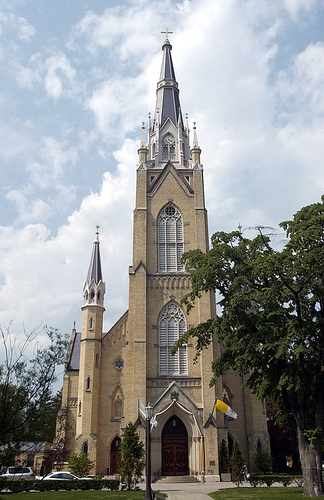 The Marks of the Church
One, Holy, Catholic, & Apostolic

Specific characteristics that date back to early Christianity.

In 381, at the first Council of Constantinople, the words “one, holy, catholic, and apostolic church” were officially added to the Nicene creed.
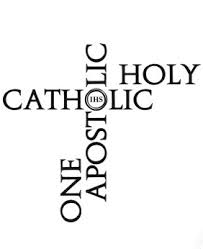 The Church is One
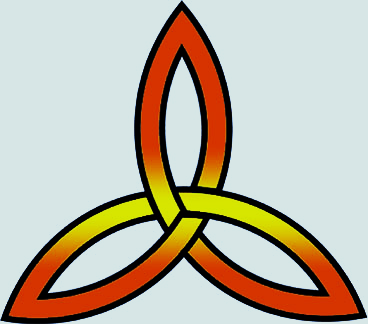 The highest exemplar is the 	unity of the Trinity--	Three Persons in one God
We are one because of our  	founder, Jesus Christ, who 	came to restore unity among all 	people & between all people 	and God.

	Emphasized in the final prayer 	of Jesus before His 	Passion 	(John)
John 17:17-26
“Consecrate them in the truth. Your word is truth. As you sent me into the world, so I have sent them into the world. And I consecrate myself for them, so that they also may be consecrated in truth. 
I pray not only for them, but also for those who will believe in me through their word, so that they may all be one, as you, Father, are in me and I in you, that they also may be in us, that the world may believe that you sent me. And I have given them the glory you gave me, so that they may be one, as we are one, I in them and you in me, that they may be brought to perfection as one, that the world may know that you sent me, and that you loved them even as you loved me. Father, they are your gift to me. I wish that where I am  they also may be with me, that they may see my glory that you gave me, because you loved me before the foundation of the world. Righteous Father, the world also does not know you, but I know you, and they know that you sent me. I made known to them your name and I will make it known that the love with which you loved me may be in them, and I in them."
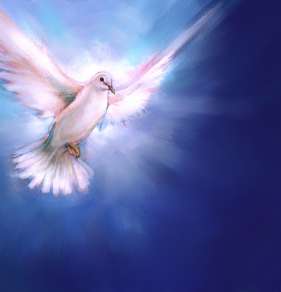 We are united in our Belief, 
Worship, and Authority.
Formal Structures Help Maintain the Unity of the Church
Profession of one faith (received from the Apostles)

Common celebration of divine worship (especially the Sacraments)

Apostolic succession (through the Sacrament of Holy Orders)
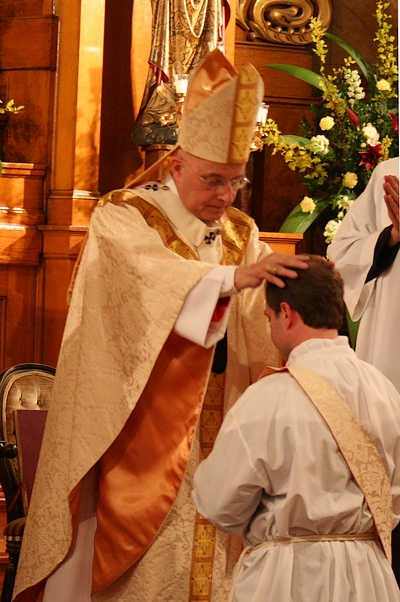 Unity ≠ Uniformity
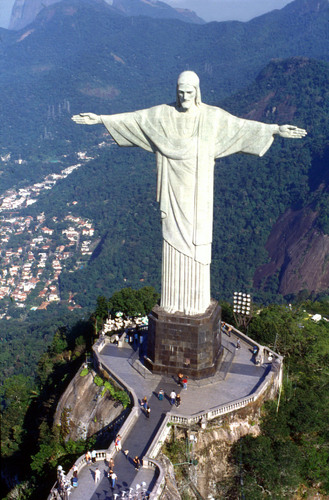 Within the unity of the Church a multiplicity of people and cultures is gathered together.
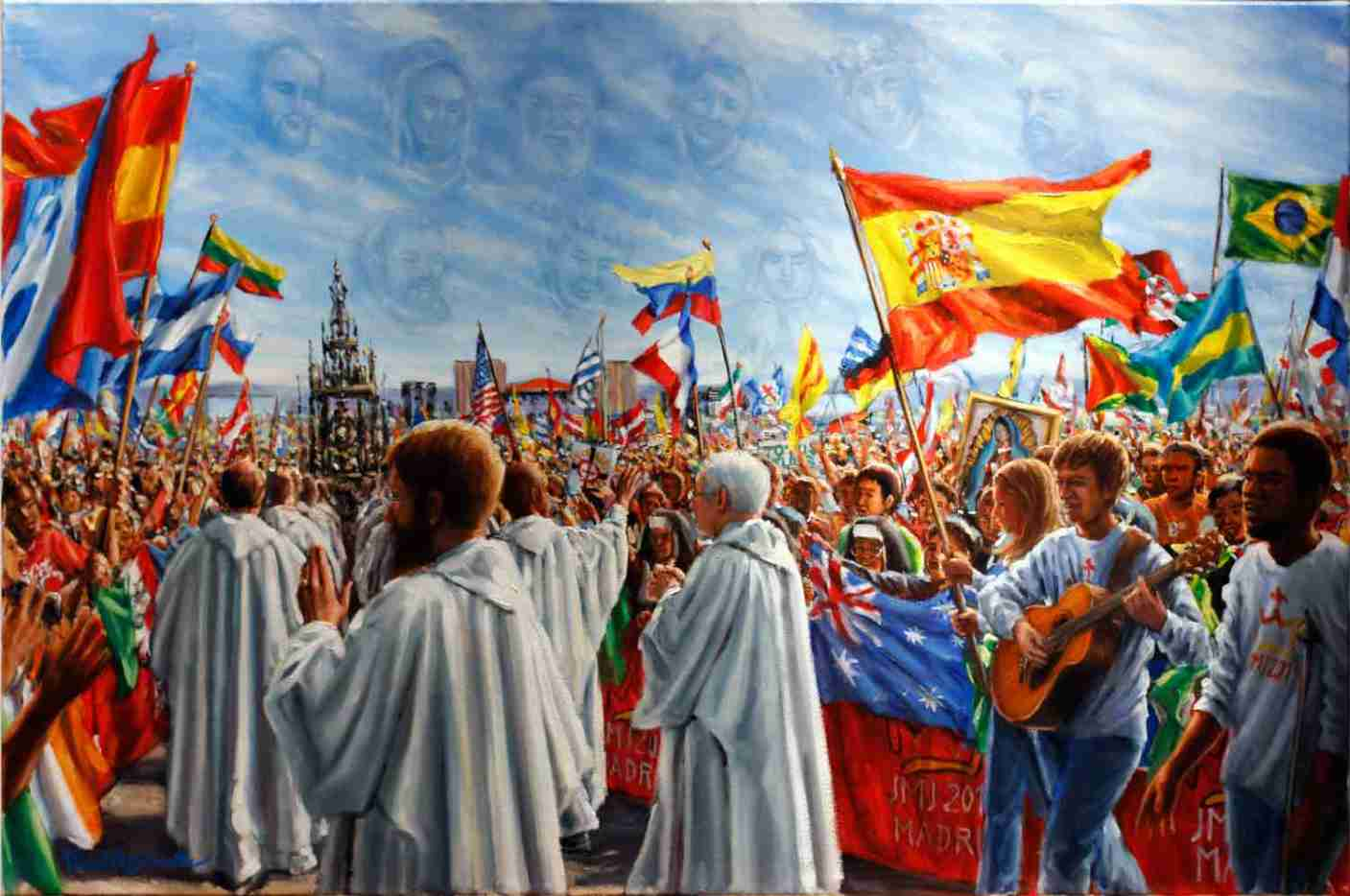 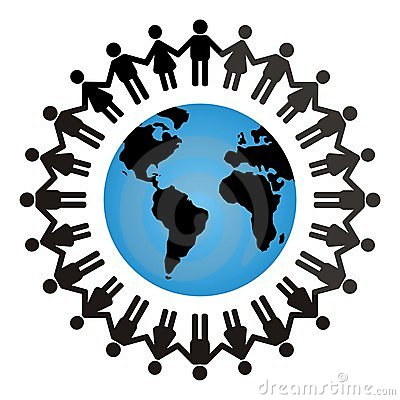 The Church is Holy
The Church is the Body of Christ,  The Holy One of God
Christ has united Himself to her, his Bride
The Holy Spirit dwells within her
God’s grace makes holiness possible for us
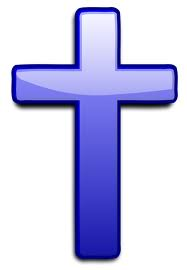 Two Ways the Church Supports Holiness
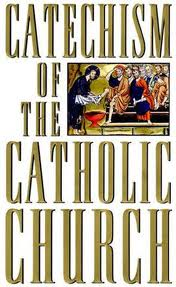 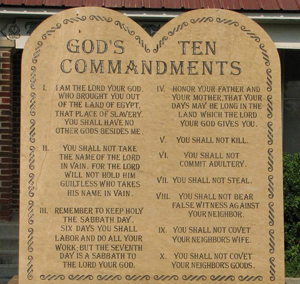 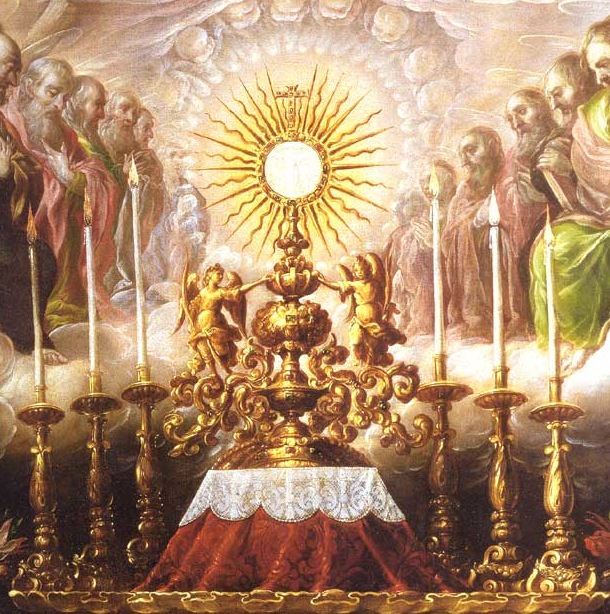 The Church is Catholic
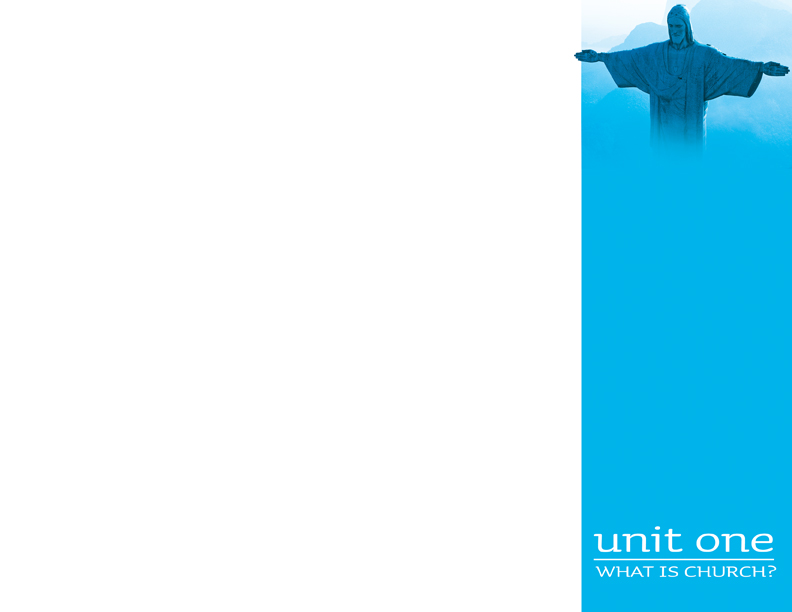 This means: 
*Universal

In totality

In keeping with the whole
The Church is Catholic
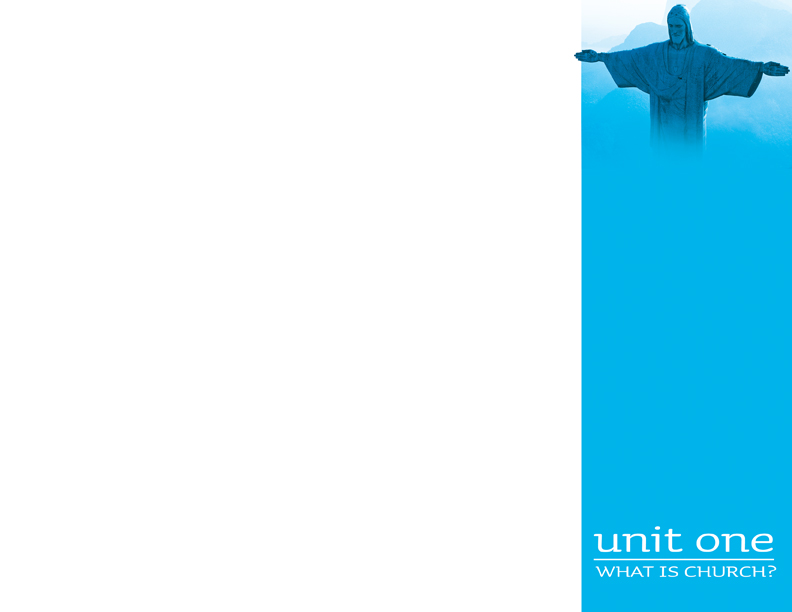 The Church is for all people.

Therefore, we must be a “missionary” Church. 

Jesus said to spread His message “to the ends of the earth” (Acts 1:8).  We can’t do that without being a missionary Church.
The Church is Apostolic
Apostolic means “having been sent”
The Church has been sent into the world by Christ
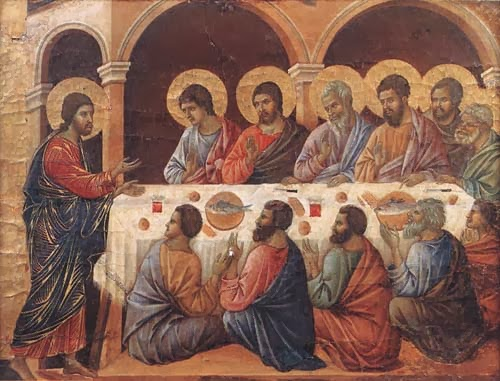 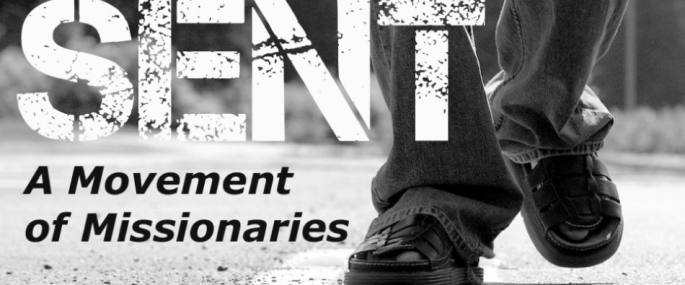 Apostolic Nature of the Church
1. 	Built upon the foundation of Apostles 	appointed by Jesus. 
			-The Church hands on the 				teachings of the Apostles

2. 	One can trace the Church’s authority 	back to that of the Apostles.
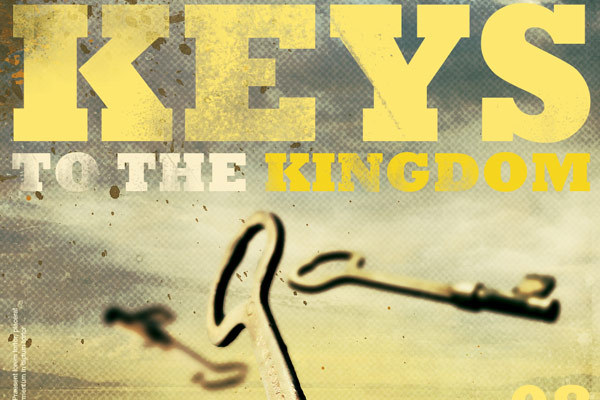 Apostolic Nature of the Church
The Church accepts the continued guidance of the Apostles through their successors:

The Pope and the Bishops
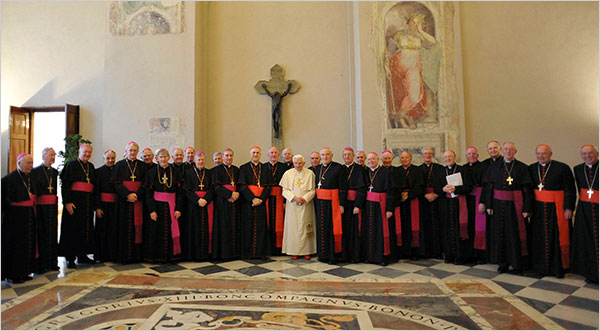 Apostolic Succession Today
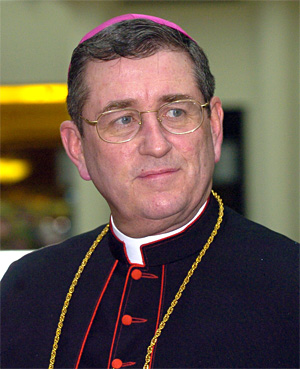 As successors of the Apostles, the Bishops (in union with Pope) are able to guarantee that the teachings of the Church will be the teachings of Christ.

How? Infallibility – A gift given to the Church to protect her from teaching error.

Infallibility only pertains to official pronouncements on matters of faith and morals

Who exercises this gift? The Pope and the Bishops (in union with the Pope).
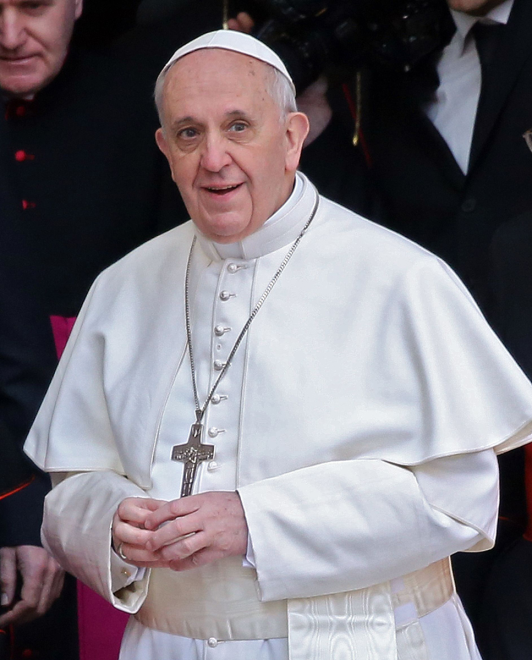 Pope: Source and Sign of Unity
Without the Pope, the unity of the Church would be severely threatened by local churches and bishops addressing competing national and cultural issues
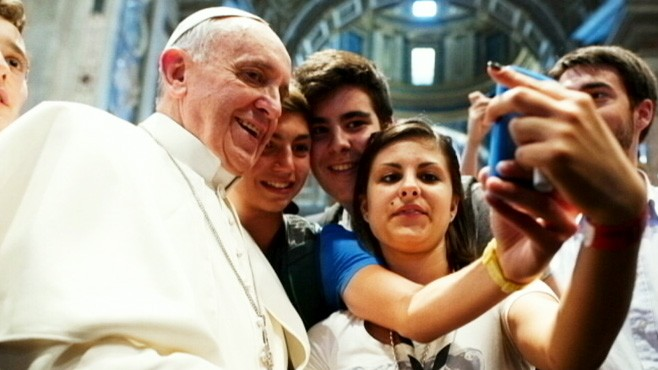 Role of the Pope
Bishop of Rome

The voice for the universal mission and vocation of the Church.

Calls Catholics everywhere to remember their responsibility to God and to all of God’s people.
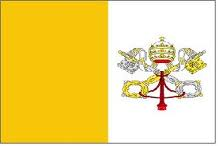 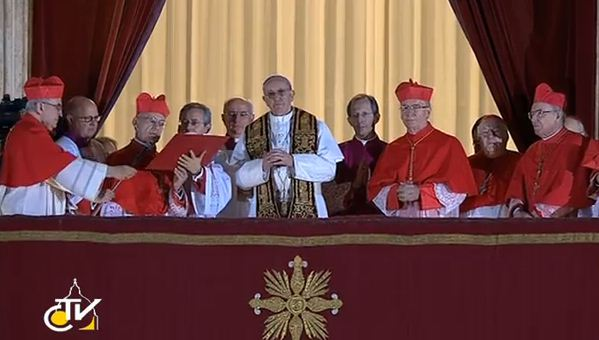